Праздничный салют
Мастер класс рисования праздничного салюта с использованием нетрадиционной техники рисования пастельными мелками с акварелью.
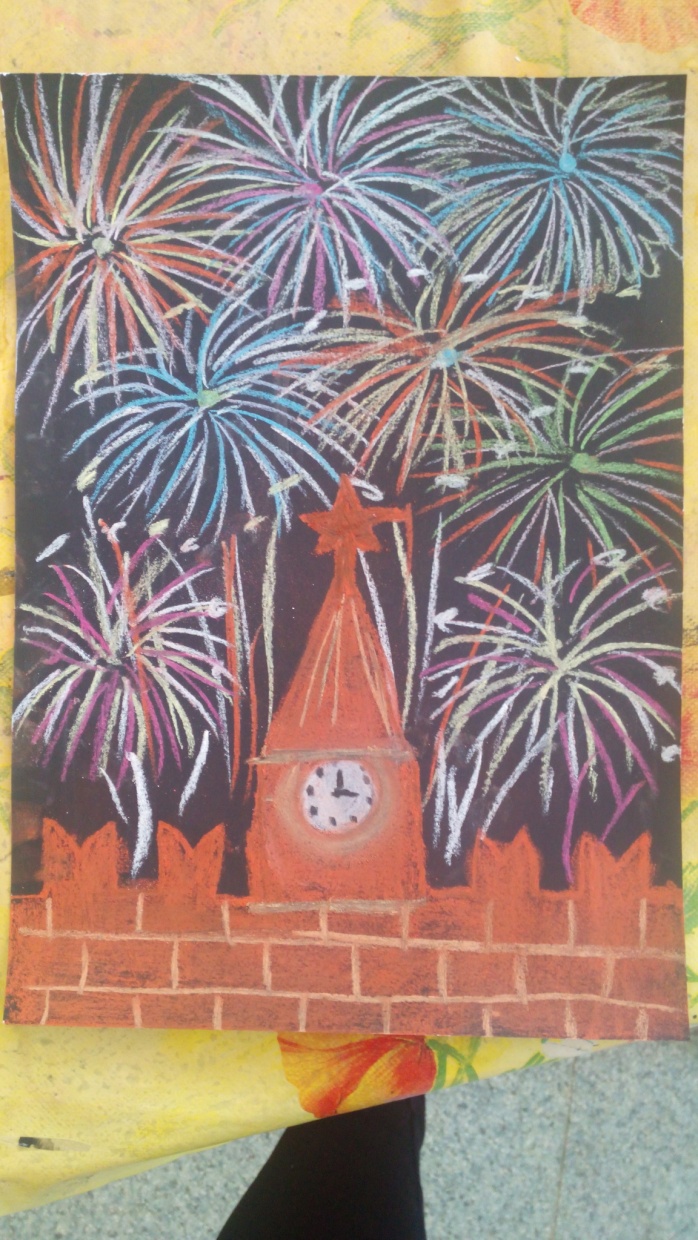 Тысячи букетов разныхОсветили небо в праздник!В темноте букеты этиВдруг взрываются:Всеми красками цветут-Распускаются…И минуты не живут-
Осыпаются.                              В. Мусатов.
Воспитатели 2 мл. гр. № 7
Для работы нам понадобится:


плотная бумага для акварели;
акварельные краски, 
кисти;
вода;
пастельные мелки.
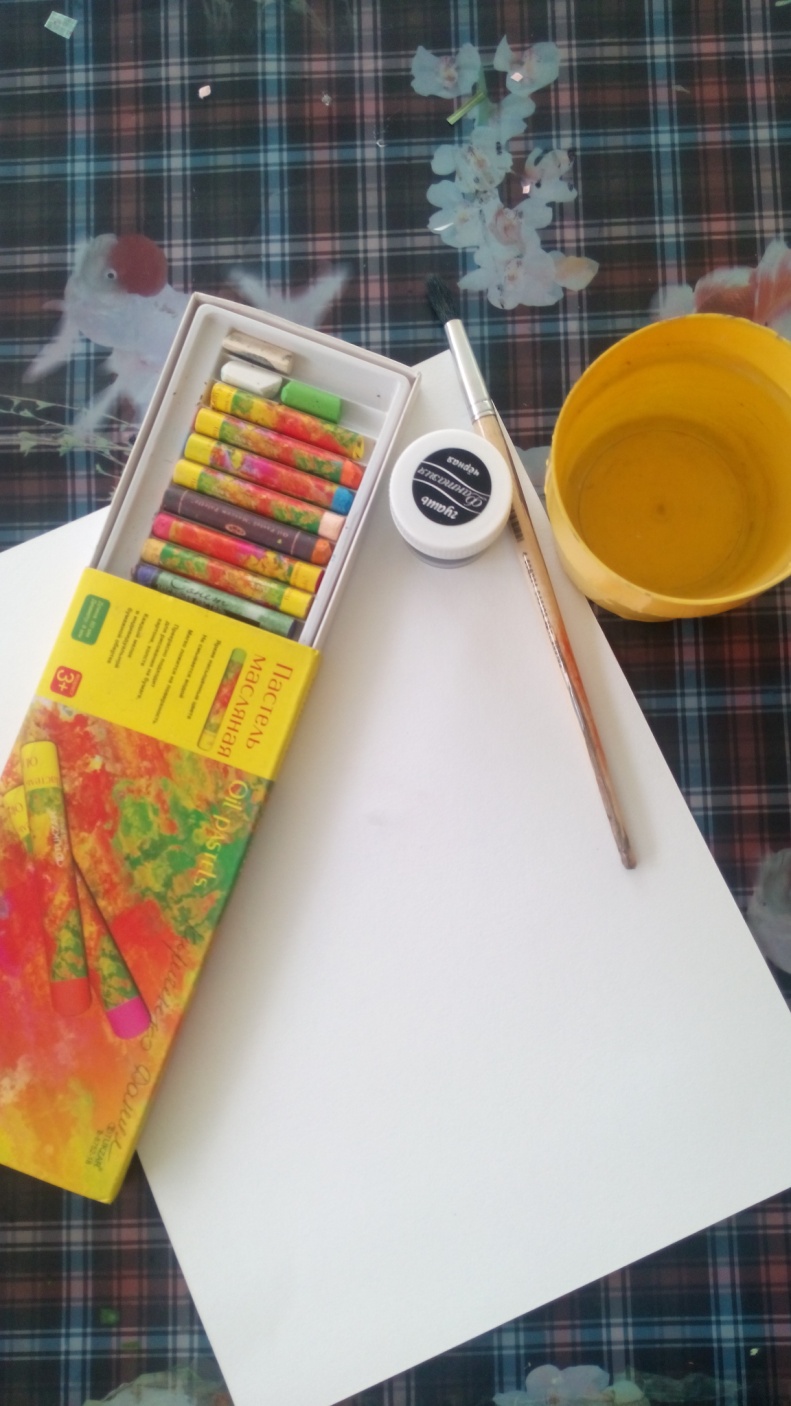 1. Грунтуем лист черной гуашью, располагаем вертикально, ставим в верхней части листа цветные точки.
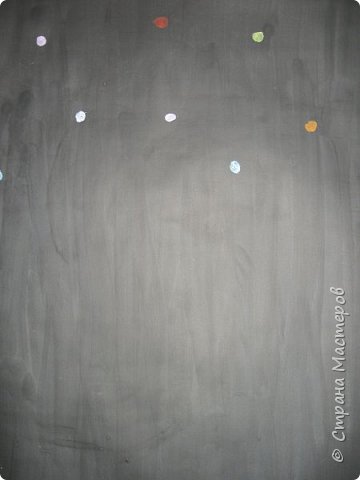 2. Рисуем от точек цветные лучи в стороны на отмаш.
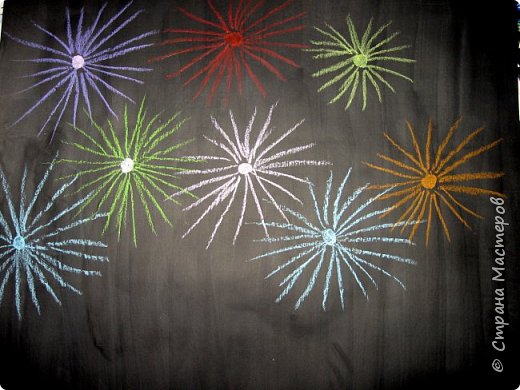 3.Создаем цветную, яркую пушистость нашего салюта.
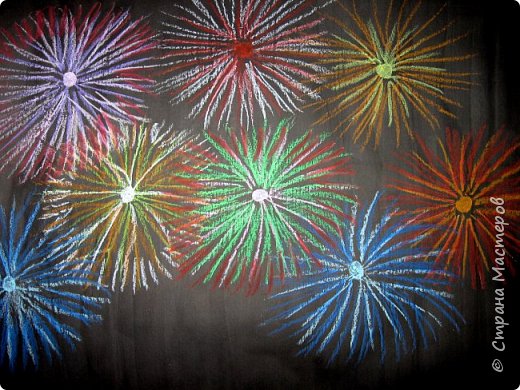 4. Дорисовываем нижние лучи от пушистых кругов
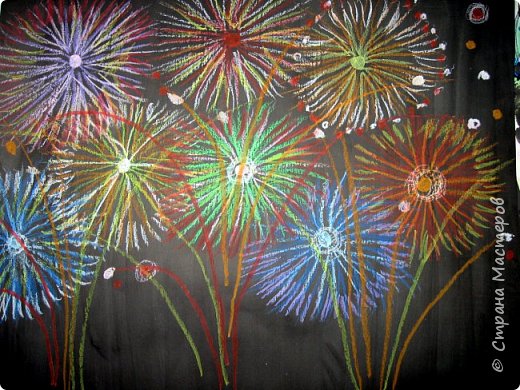 5. В нижней части рисуем кремлевскую башню.
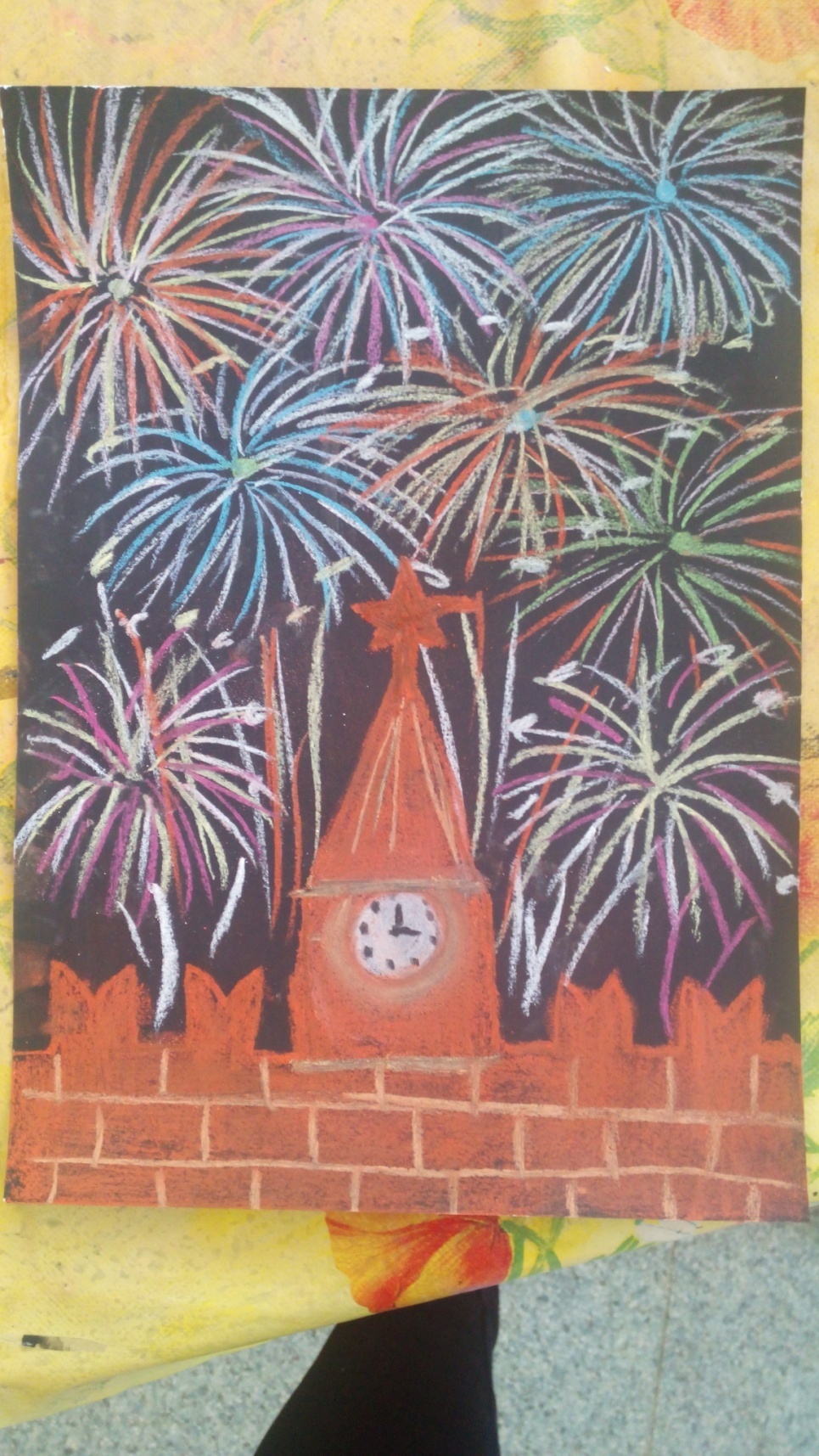